LM 8. Cellular Network Security
Dr. Lei Li
Learning Outcomes
After this module, a student will be able to:
Describe the security vulnerabilities present in 1G TWN
Describe the security architecture of GSM
Describe the existing issues in GSM security
Discuss the security improvement of 3G and 4G LTE network comparing to GSM
Describe the security features of UMTS (3G) and LTE (4G)
Briefly describe Network Access Security and Network Domain Security.   
Discuss the l attacks on 3G and 4G network
2
1G Cellular Network
No Security 
Electronic Serial Number (ESN) cloning
3
2G Cellular Network (GSM)
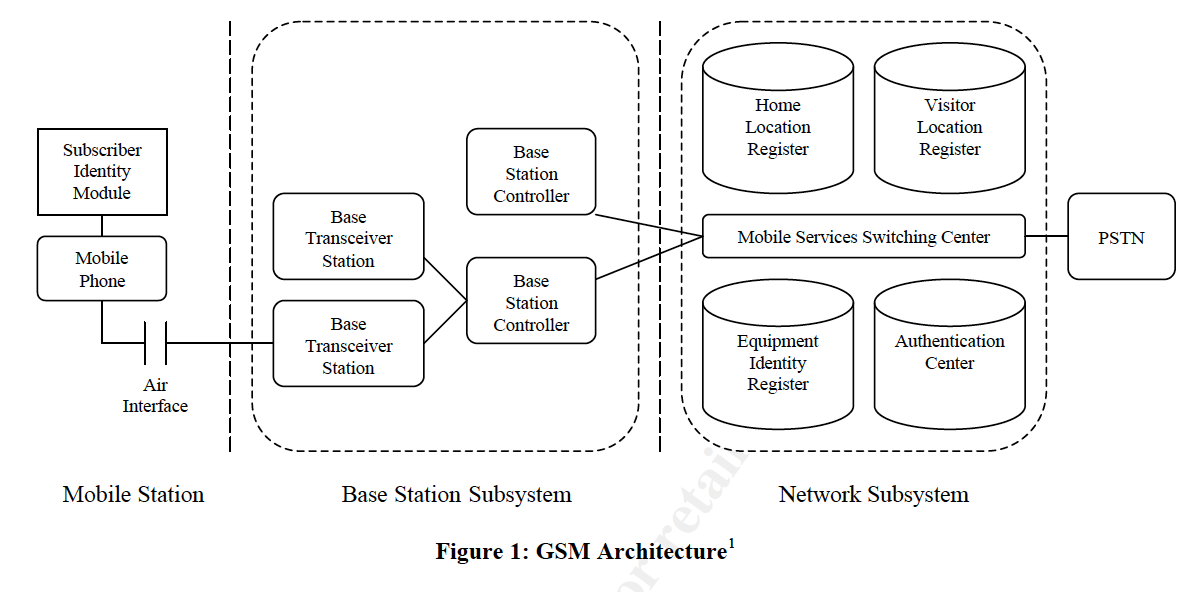 https://www.sans.org/reading-room/whitepapers/telephone/gsm-standard-an-overview-security-317
4
GSM Security Functions
Authentication of the registered subscribers only
Secure data transfer through the use of encryption
Mobile phones are inoperable without a SIM
Duplicate SIMs are not allowed on the network
Securely stored KI
5
GSM - Authentication
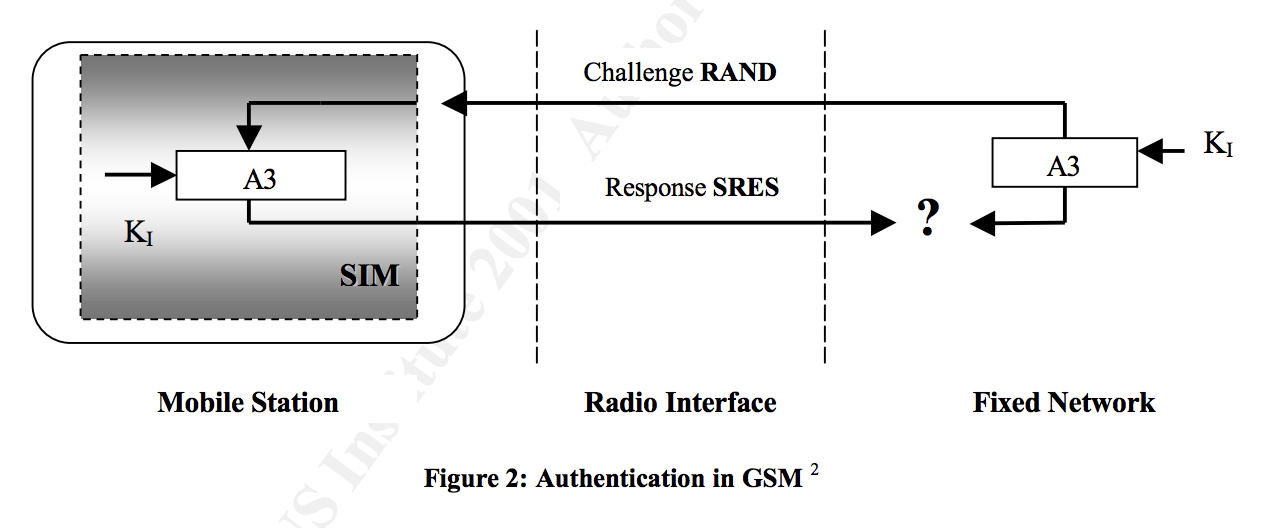 https://www.sans.org/reading-room/whitepapers/telephone/gsm-standard-an-overview-security-317
6
GSM- Anonymity
International Mobile Subscriber Identity (IMSI)
Temporary Mobile Subscriber Identity (TMSI)
IMSI is rarely transmitted after authentication unless it’s absolutely necessary
7
GSM – Encryption & Decryption
Authentication Algorithm A3
Ciphering Algorithm A5 
Ciphering Key Generating Algorithm A8
8
GSM Security Challenges
Unilateral authentication and vulnerability to the man-in-the-middle attack
Flaws in implementation of A3/A8 algorithms
SIM card cloning
Over-the-air cracking
Flaws in cryptographic algorithms
Etc.
9
3G (UTMS) Security Improvement
The extension of encryption and integrity protection
Protection of the signaling infrastructure in the core
network 
The cryptographic keys derived on the User Services
Identity Module (USIM) are longer in UMTS (128-bits)
than in GSM (64-bits). 
Standard encryption algorithms used by 3G were openly published.
The definition of standard UMTS authentication algorithms
10
4G LTE Security Improvement
An extended key hierarchy 
Use even longer cryptographic keys
(256-bits) and the inclusion of better cryptographic ciphers.
Separation of control plane and user plane
Integrated inter-working security for legacy and non-
3GPP networks.
Greater protection for back-haul link since the physical
security of an eNB cannot be trusted.
Mutual authentication between a relay node and the network.
 Requiring the use of the USIM and excluding the GSM SIM.
11
3G/LTE Security Architecture
Image source: https://www.researchgate.net/publication/235339185_Security_of_3G_and_LTE
12
3G & 4G Security Features
Network access security (NAS) 
Network domain security (NDS) 
User domain security (UDS) 
Application domain security (ADS) 
Visibility and configurability of security
13
Network Access Security
User identity confidentiality
Entity authentication and key agreement
Data confidentiality and integrity
14
Network Domain Security
Security of the communication between network nodes, located either in the same or in different networks
 Protect the core network signaling protocols
 confidentiality, integrity, authentication and anti-replay protection
Standard procedures based on cryptographic techniques
15
Cyber Attacks to 3G & LTE
Crypto-attack
Denial of Service attack
 Side-channel attack
16
Reference
https://books.google.com/books?id=IHg0JBShDhEC&pg=PA369&lpg=PA369&dq=security+in+first+generation+traditional+wireless+networks&source=bl&ots=l41aXRqaZG&sig=oovVfZ5rO0fHByWNvBH2gxi1eG4&hl=en&sa=X&ved=0ahUKEwj3ysn71-rUAhXLdj4KHc9lBI8Q6AEIMTAC#v=onepage&q=security%20in%20first%20generation%20traditional%20wireless%20networks&f=false
https://www.google.com/url?sa=t&rct=j&q=&esrc=s&source=web&cd=4&ved=0ahUKEwjz6t612-rUAhXHzz4KHV7FAksQFghBMAM&url=https%3A%2F%2Fwww.sans.org%2Freading-room%2Fwhitepapers%2Ftelephone%2Fgsm-standard-an-overview-security-317&usg=AFQjCNEVQqhFN991Ei5NxPmDY5V_wCnSiA&cad=rja (
https://arxiv.org/pdf/1002.3175.pdf 
https://www.researchgate.net/publication/235339185_Security_of_3G_and_LTE
https://www.researchgate.net/publication/235339185_Security_of_3G_and_LTE https://www.researchgate.net/publication/235339185_Security_of_3G_and_LTE https://www.researchgate.net/publication/235339185_Security_of_3G_and_LTE
17